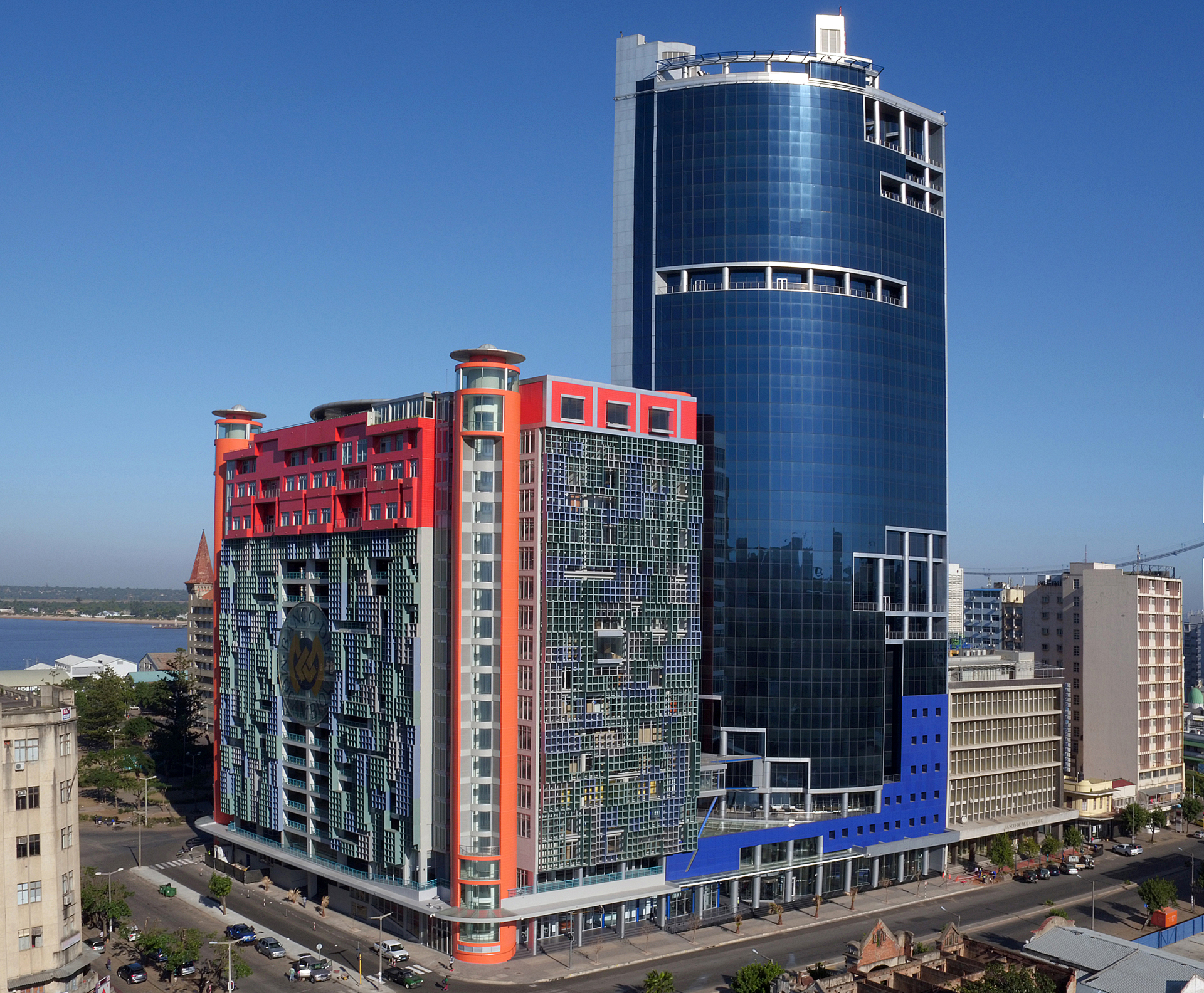 Evolução e Tendências do Sector Financeiro em Moçambique

Fórum Árabe de Promoção de Investimentos em Moçambique



Maputo, 25 de Julho de 2024
TÓPICOS
EVOLUÇÃO DO SECTOR FINANCEIRO EM
MOÇAMBIQUE
4
PRINCIPAIS DESAFIOS
2
PRINCIPAIS MEDIDAS DE REFORMAS
RESENHA
MACROECONÓMICA
3
1
O País é vulnerável à múltiplos choques que afectam negativamente o comportamento dos Indicadores Macroeconómicos
Dívidas não-Declaradas
26,3%
Crescimento Médio do PIB (4%)
Inflação Média Anual (7,2%)
3,04%
…resultando, por um lado, na desaceleração do PIB, a pesas da resiliência da economia que, nos últimos 10 anos, cresceu em média 4% … e na pressão inflacionária
…a pesar da queda do Investimento Directo Estrangeiro (IDE), a posição externa do país tende a melhorar, acompanhada por uma taxa de câmbio efectiva com variação em torno de 1%...
…e o sistema bancário mantem-se sólido e bem capitalizado.
Rácio de Cobertura de Liquidez de Curto Prazo
Rácio de Solvabilidade
Mínimo Exigível 25%
…incremento do active total em cerca de 7% …
…manutenção positiva da Margem Financeira e de Resultado Líquido em 3,6% e 9%, respectivamente, e…
…permanência do rácio de solvabilidade em 26%, bem acima do mínimo exigido (12%).
Nos últimos 10 anos o sector financeiro registou movimento misto, com aumento para alguns segmentos e diminuição para outros segmentos…
Por exemplo, a ligeira queda do número de bancos comerciais está associado ao processo de fusão de dois bancos e ao downgrade de 3 bancos que passaram para o estatuto de Microbancos.
Entretanto assistimos uma expansão dos operadores de microcrédito, em parte, pela natureza das suas operações, isto é, baixo volume e menos burocracia
…e predominantemente constituido por Capital Estrangeiro, reflectindo, em parte, o nível de abertura do país e da atractividade do sector.
Entretanto nota-se o cenário da ausência do capital Árabe.
O Banco de Moçambique passou a seguir, em 2013, o quadro de Supervisão Baseada no Risco (RBS), que se mostra mais dinâmico e eficaz para a gestão de riscos no sistema financeiro.
foco na análise e avaliação das áreas e categorias de maior risco da ICSF
Incorpora combate ao branqueamento de capitais, financiamento do terrorismo e financiamento da proliferação de armas de destruição em massa (BC/FT/FP).
Privilegia a prevenção (forward looking), reduzindo a ocorrência de riscos
Para garantir a estabilidade do sector financeiro, o alinhamento com os padrões internacionais e para atrair investimento estrangeiro, o Banco de Moçambique implementou diversas reformas
resolução bancária
tipologia das ICSF
regras de governação corporativa
Regras de Conduta
reduz a idade para a abertura de conta bancária
Conta bancária básica 
Número Único de Identificação Bancária
Em cumprimento das 40 recomendações do GAFI
flexibilidade na realização das operações cambiais
crescentes riscos da actividade financeira
dinâmica da economia nacional
1,7 mil milhões para bancos
Objectivo
No âmbito da Estabilidade do Sistema Financeiro Nacional
(Aviso n.º7/GBM/2017, 2 de Junho – Capitais Minimos para as ICSF e Operadores de Microfinanças)
Lei n.º 3/2024, de 22 de Março- Lei de Prevenção e Combate ao BC/FT/FP
Lei n.º 27/2022, de 29 de Dezembro – Regime Jurídico de Contas Bancárias
Revisão da Lei n.º 20/2020, de 31 de Dezembro-Lei das ICSF
Revisão da Lei n.º 28/2022, de 29 de Dezembro – Lei Cambial
Tipo
No entanto, prevalecem desafios, com destaque para a gestão dos riscos emergente no sector…
No quadro Supervisão Prudencial
Gestão de Riscos Emergentes
Incorporar os novos riscos no quadro regulatório de gestão prudencial
Desenvolver novos instrumentos e mecanismos de análise para a realização de inspeções
Estabelecer uma abordagem padronizada sobre o Quadro de gestão dos diversos riscos emergentes
…e no financiamento à economia.
No quadro de Financiamento à MPME
Regulamentação das Finanças Islâmicas (já patente na Lei da ICSF) – a regulamentação vai permitir tornar as Finanças islâmicas uma alternativa ao financiamento tradicional;
 
Desenvolvimento do mercado de capitais – para mobilização da poupança, gestão de riscos, alocação eficiente de recursos e aumento da disciplina corporativa;
 
Consolidação da utilização das Garantias Mobiliárias - para responder o gap da falta de colaterais para pequenos empréstimos;
MUITO OBRIGADO
Para garantir a estabilidade do sector financeiro, o alinhamento com os patrões internacionais e para atrair investimento estrangeiro, o Banco de Moçambique implementou diversas reformas
fortalece a autonomia operacional do FGD
sedimentar a confiança dos depositantes
Estabelecimento como Sociedade Financeira
concessão de garantias 
contragarantias para o segmento das MPME
Objectivo
No Âmbito da Promoção de Financiamento ao Sector Privado
Decreto n.º 36/2024, de 10 de Junho – Regulamento do Fundo de Garantia de Depósitos (FGD)
Decreto n.º 37/2024, de 10 de Junho: Cria o Fundo de Garantia Mutuária, Fundo Público
Decreto n.º 38/2024, de 10 de Junho: Estabelece o regime jurídico das sociedades gestoras de FGM
Tipo
As reformas também visam melhorar o papel dos bancos comerciais, principalmente na captação de poupanças e concessão de Crédito.
A Queda do Crédito à Economia pode estar associada à:
condições monetárias restritivas
Efeitos da COVID-19
Dívida Pública Interna
Entretanto os depósitos registaram um crecimento para quase 50% do PIB, contra cerca de 20% do PIB do crédito
Entretanto os bancos comerciais apresentam maior preferência à concessão de crédito de curtíssimo prazo com taxas elevadas a desfavor dos sectores de base produtiva
Os sectores produtivos por exigirem creditos de longo prazo e garantias, asociadas a riscos, são mesnos apetecíveis para os Bancos comerciais
O consume e o comércio são os sectores de curto prazo e taxas elevadas e de menor risco, são atractivos para os bancos comerciais
Portanto há necessidade de fontes alternativas de financiamento os sectores produtivos para a sustentabilidade económica do país
Exemplos de Fontes Alternativas
INICIATIVAS DO GOVERNO
INICIATIVAS B.	FUNDOS/PROJECTOS DE PARCEIROS
O Fundo de Garantia de Depósito/Mutuário (Decreto 36/2024)
KFW/Banco de Moçambique – (mais de EURO 30 milhões) – através dos bancos comerciais
Objectivo:
disponibilizar garantias às instituições de crédito  para facilitação de concessão de créditos às MPME´s

Disponibilizar de crédito para investimento a taxas de juros mais acessíveis

Valor Inicial: 4,4 mil Milhões de Meticais
MCA/ MCC - Compacto II (USD 500 milhões)
USAID/GAPI – Fundo de Resiliência (catástrofes naturais e Covid-19)
O Projecto de Financiamento de Empreendimentos Rurais (REFP) - O custo total do projecto é de USD 72.5 milhões financiados pelo FIDA
Prevalessem Desafios, com destaque para a gestão dos riscos Financeiros e no financiamento à economia
No quadro de Financiamento à MPME
Regulamentação das Finanças Islâmicas (já patente na Lei da ICSF) – a regulamentação vai permitir tornar as Finanças islâmicas uma alternativa ao financiamento tradicional;
 
Desenvolvimento do mercado de capitais – para mobilização da poupança, gestão de riscos, alocação eficiente de recursos e aumento da disciplina corporativa;
 
Consolidação da utilização das Garantias Mobiliárias - para responder o gap da falta de colaterais para pequenos empréstimos;
 
 Consolidação de Outras iniciativas já regulamentadas como Crowd funding (Ex. da AIDGLOBAL, da FinTech Pertence) factoring (Ex. BIM, SB, Nedbank) Venture Capital; Angel Investors, Revenue-Based Financing; 
Lei n.º 15/99 de 1 de Novembro com as alterações introduzidas pela Lei 9/2004 de 21 de Julho e pelo seu Regulamento através do Decreto n.º 56/2004 de 1 de Dezembro, com as alterações introduzidas pelo Decreto nº 31/2006 de 30 de Agosto e pelo Decreto 30/2014 de 05 de Junho, permitem a criação e operacionalização destas alternativas de financiamento.